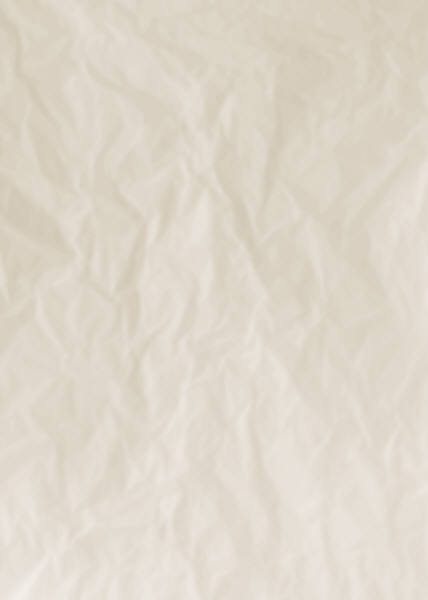 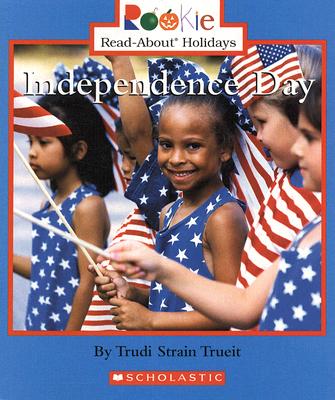 By Trudi Strain Trueit
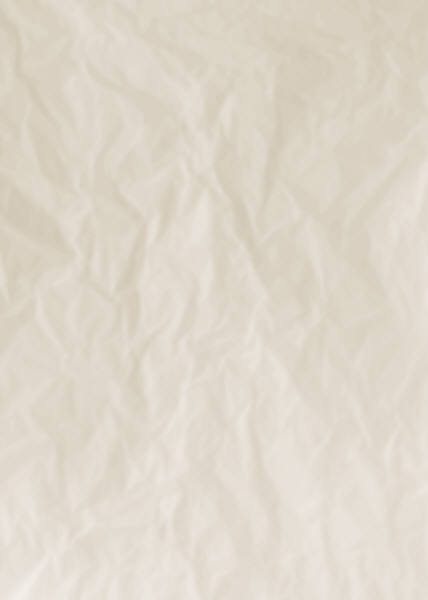 Refused- when you tell someone you will not do something; saying no.
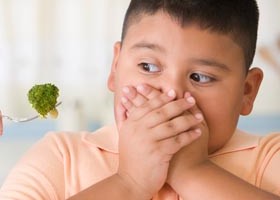 The little boy refused to eat his broccoli.
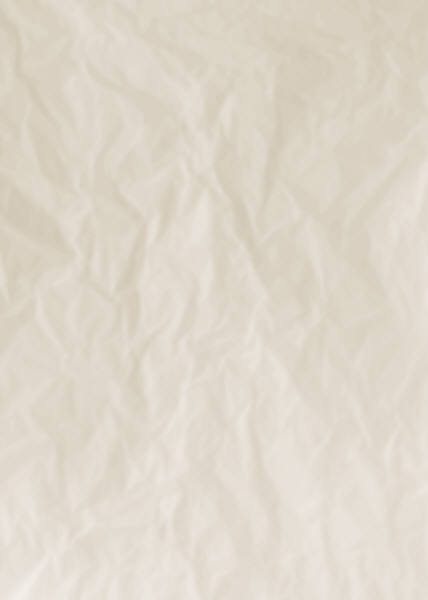 Custom- something a groups of people do every year like celebrating a holiday.
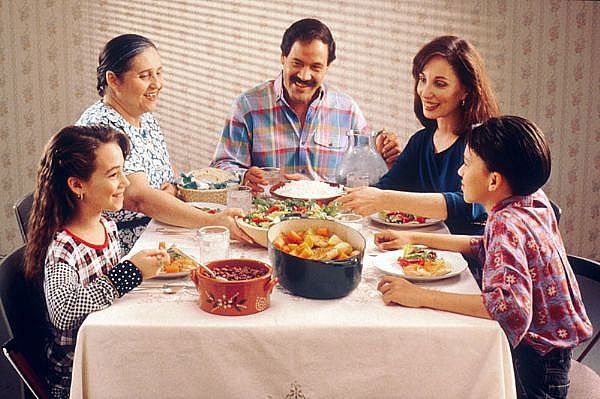 It is custom for this families to eat together at the table.
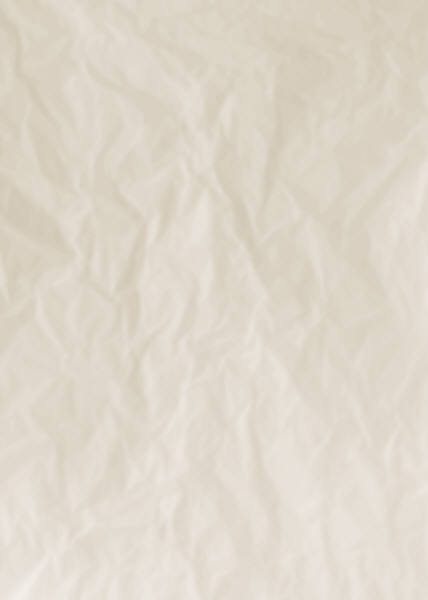 Gather- to come together.
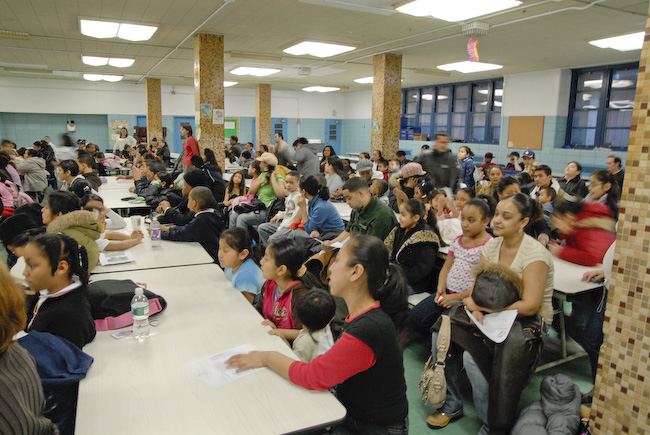 We gather in the lunch room to eat.